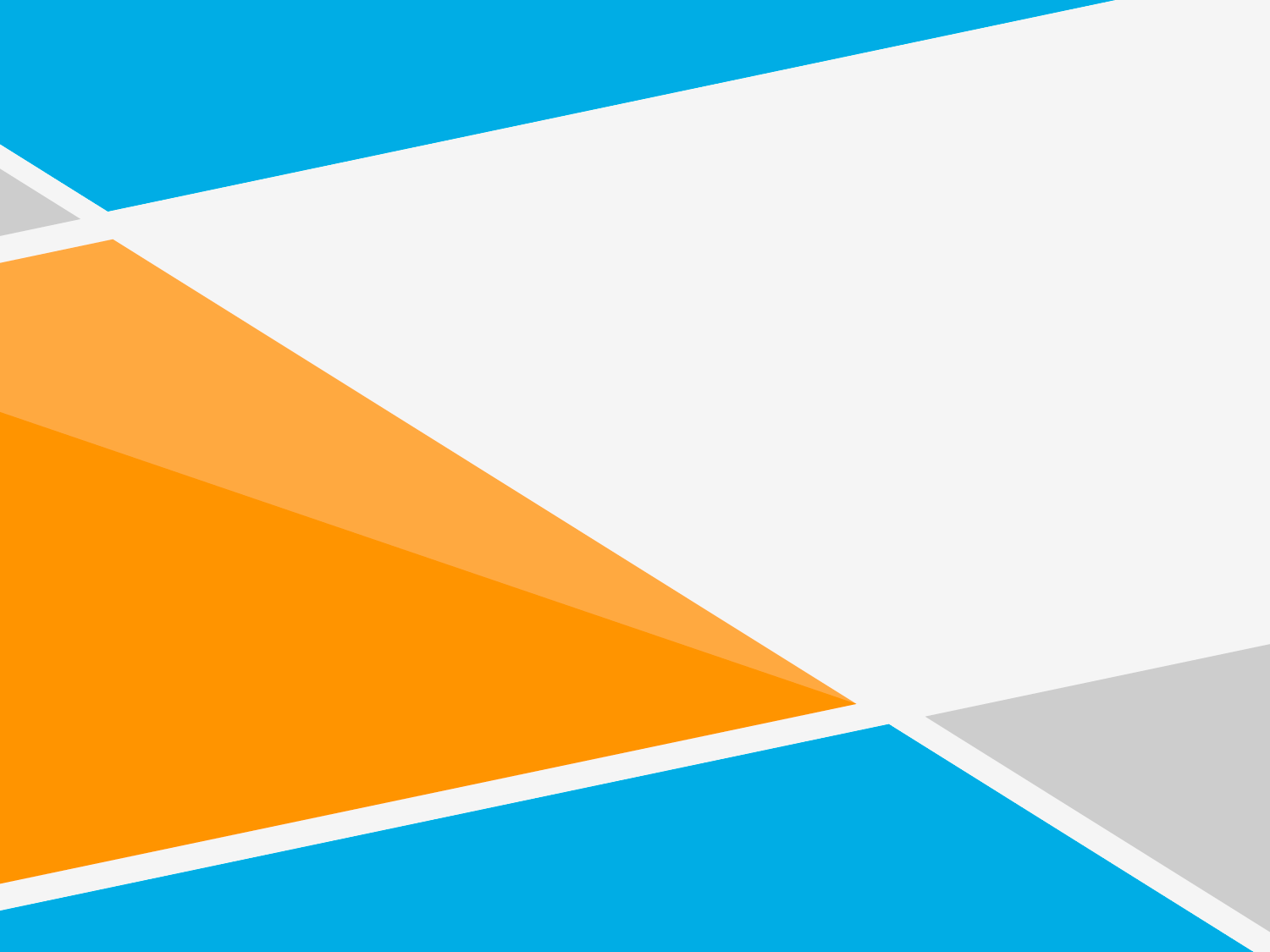 МОУ СОШ № 20
Кросс наций - 2019
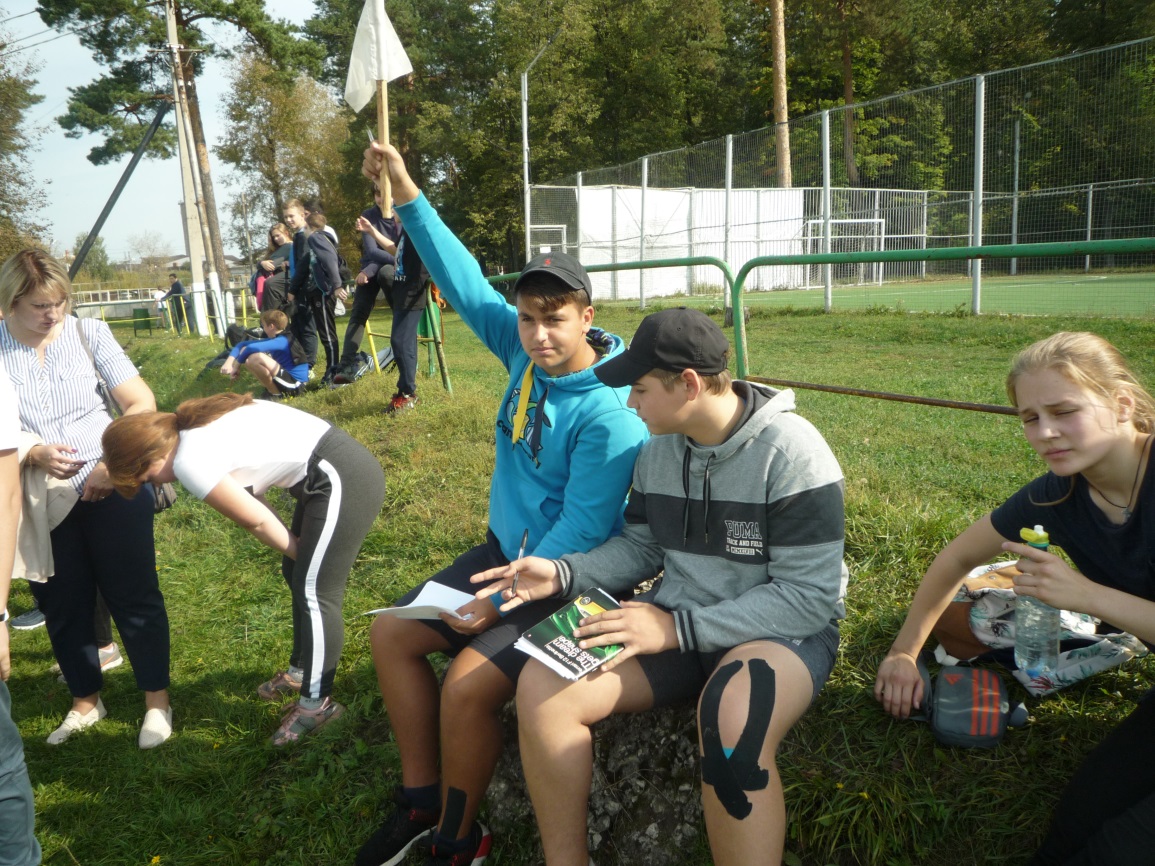 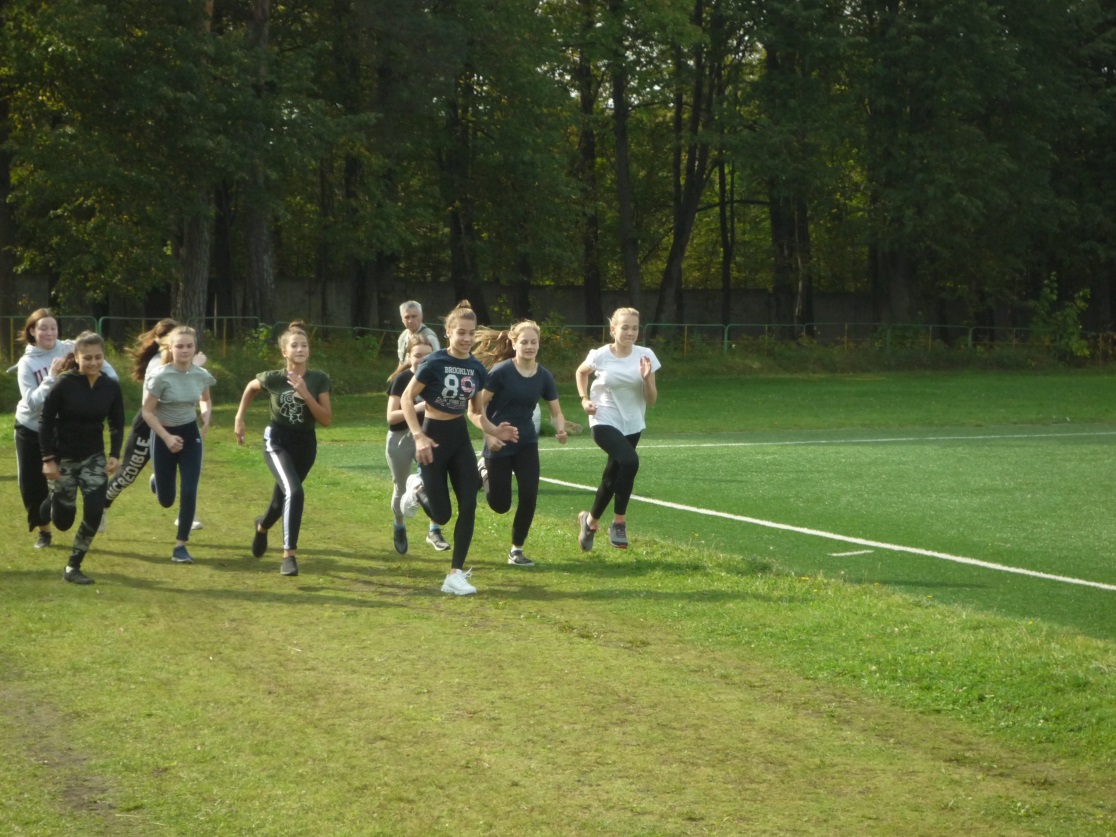 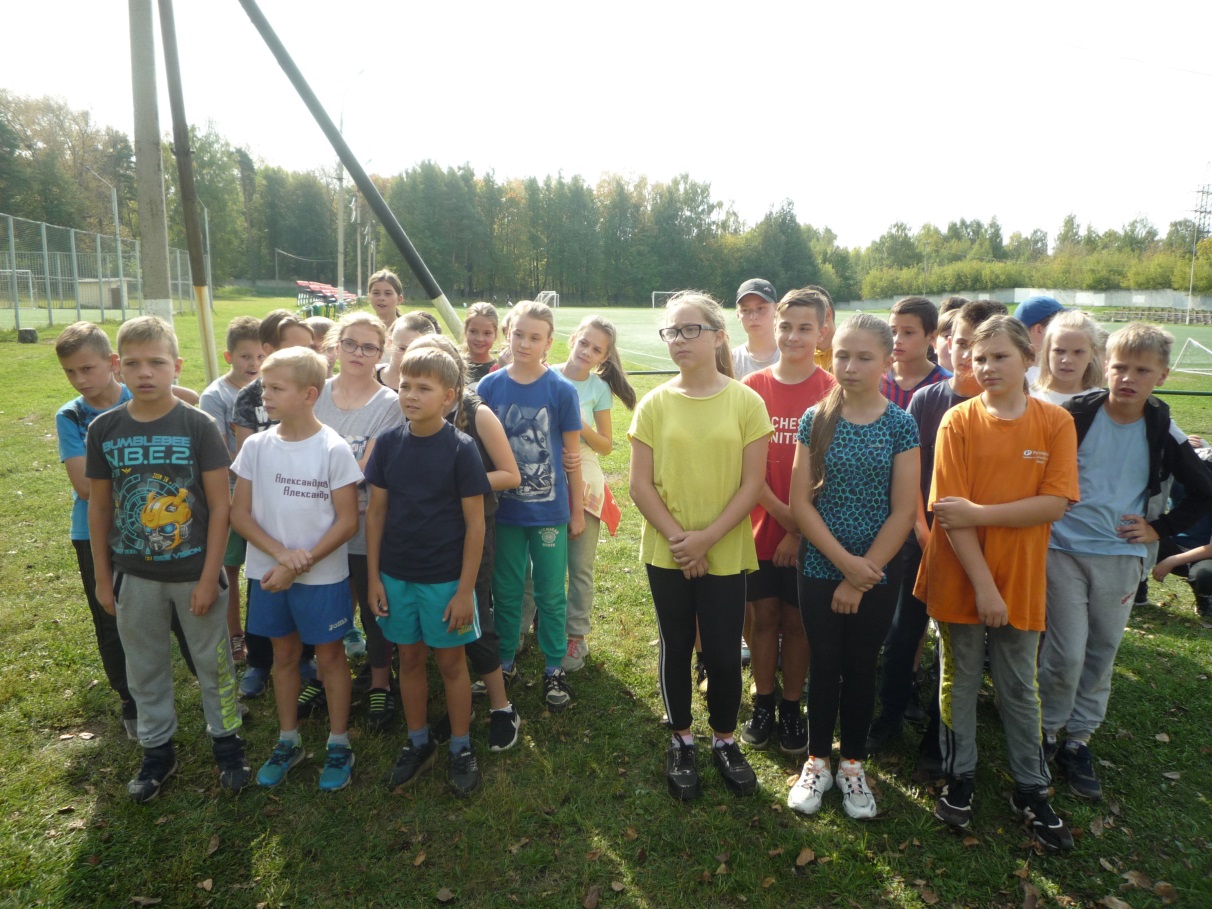 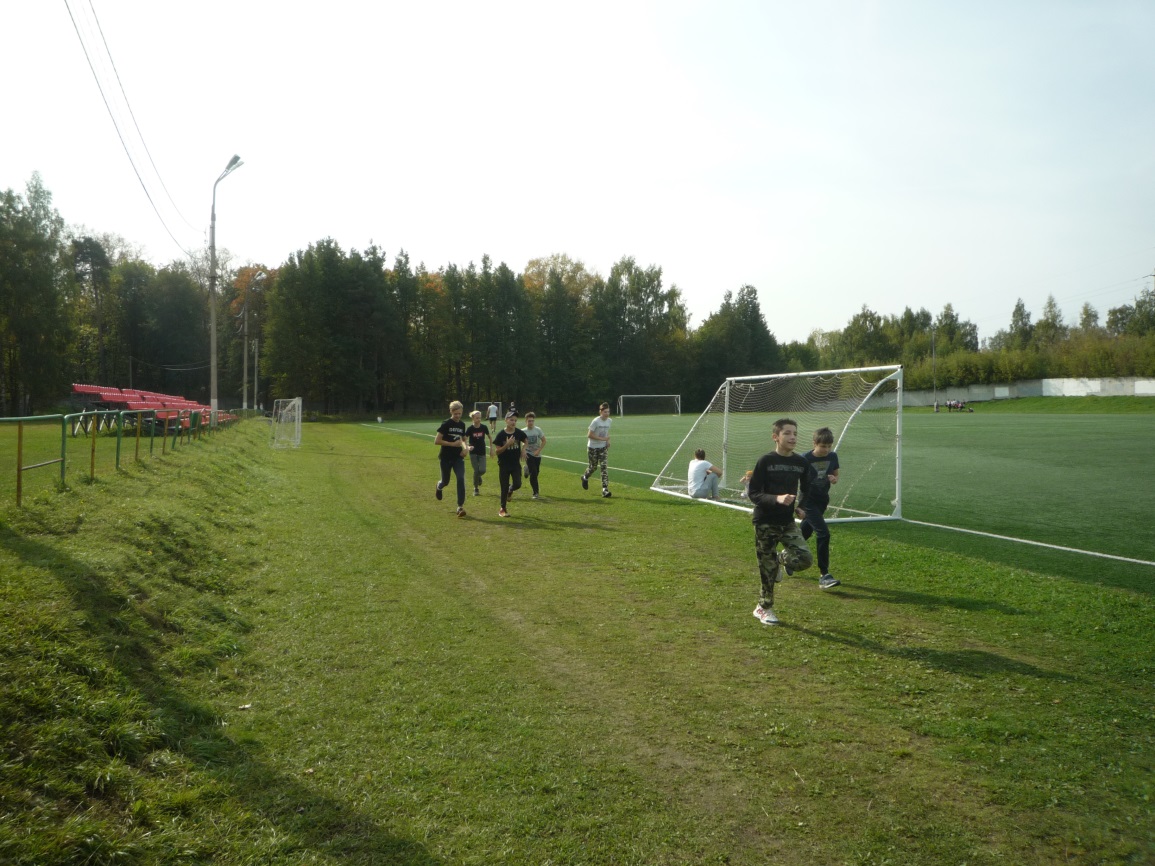 МОУ СОШ № 20, https://school.tver.ru/school/20
Фестиваль профессий «Билет в будущее»
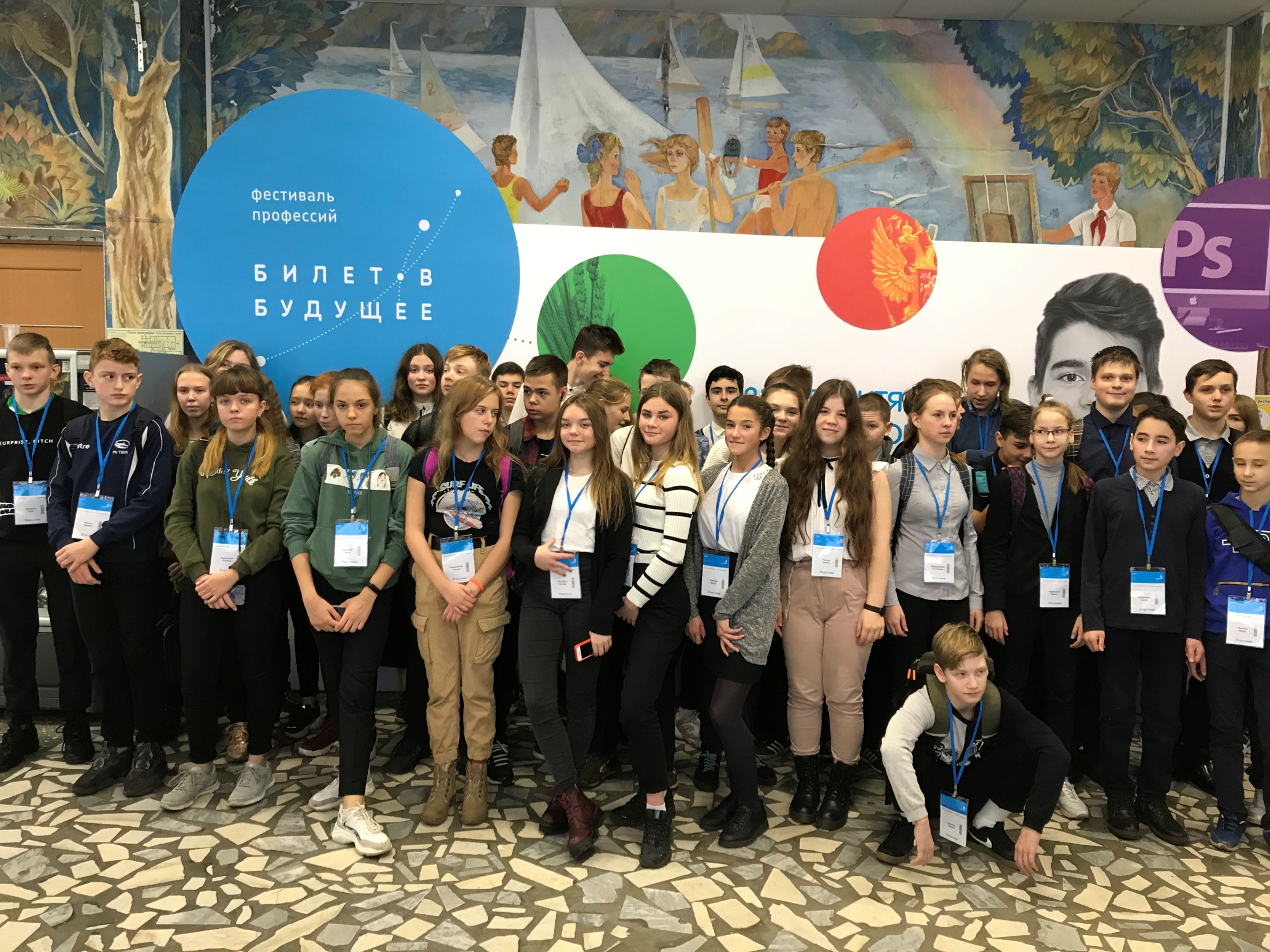 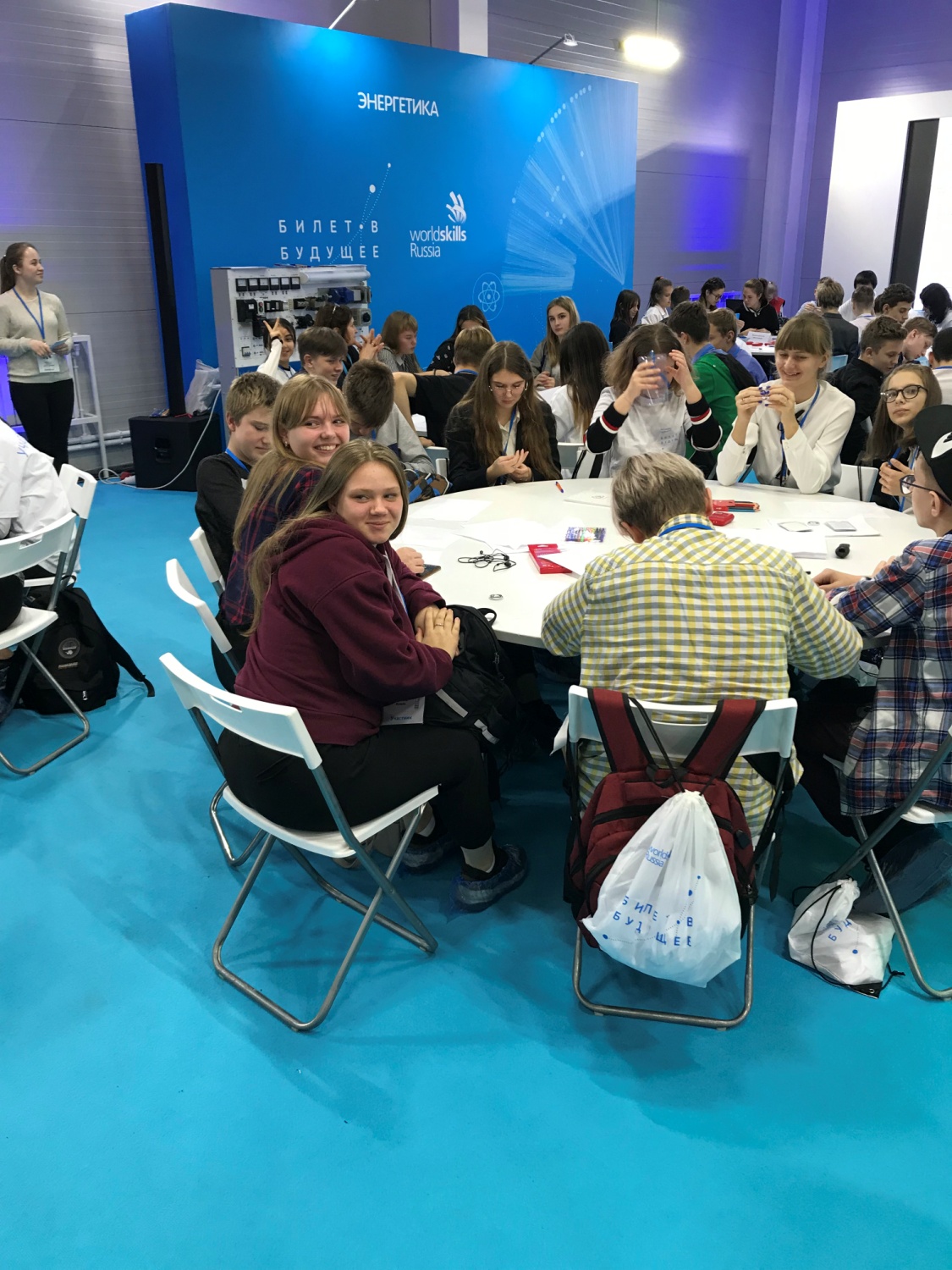 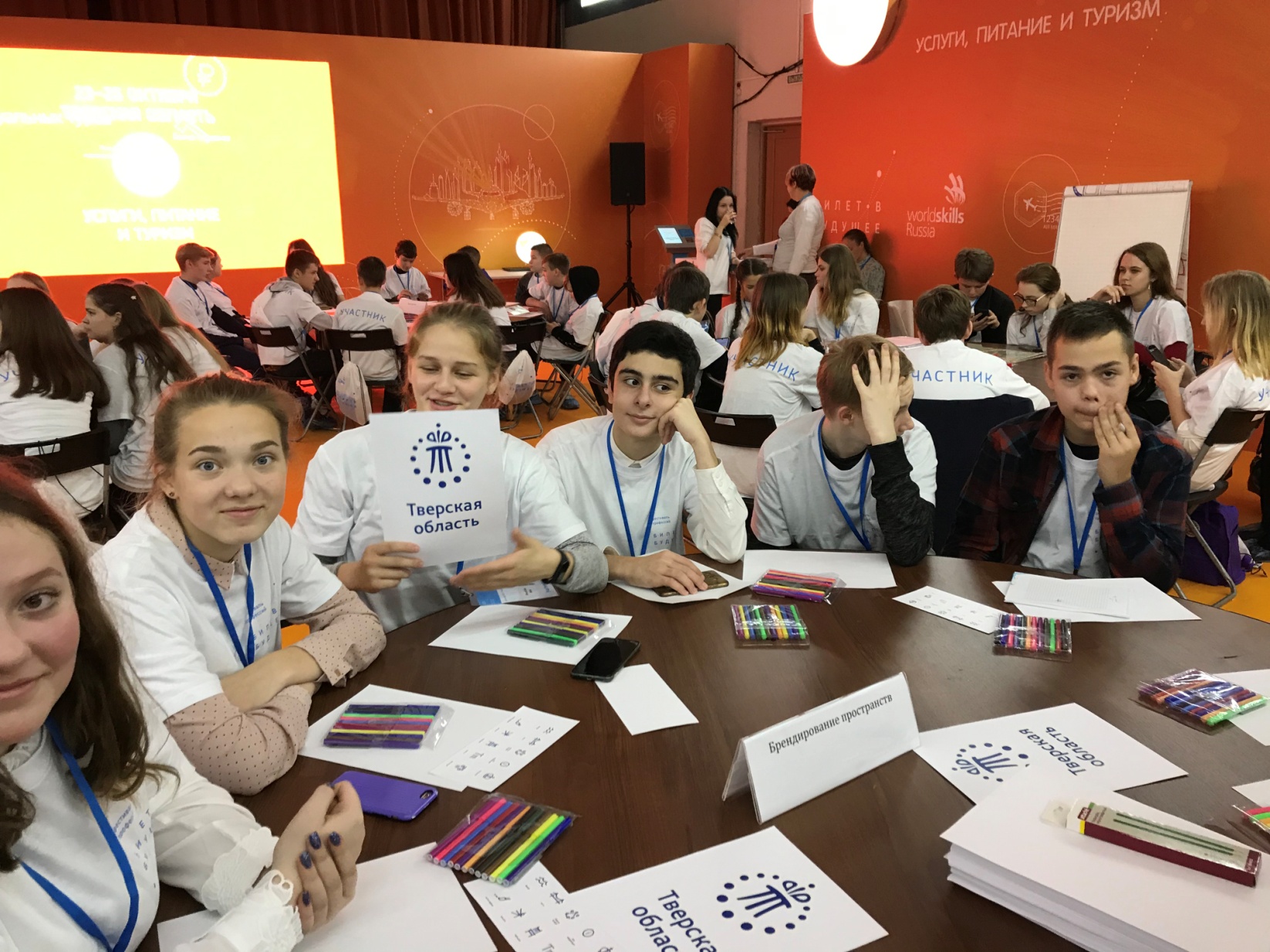 МОУ СОШ № 20, https://school.tver.ru/school/20
Областной открытый поход «Осенняя тропа»
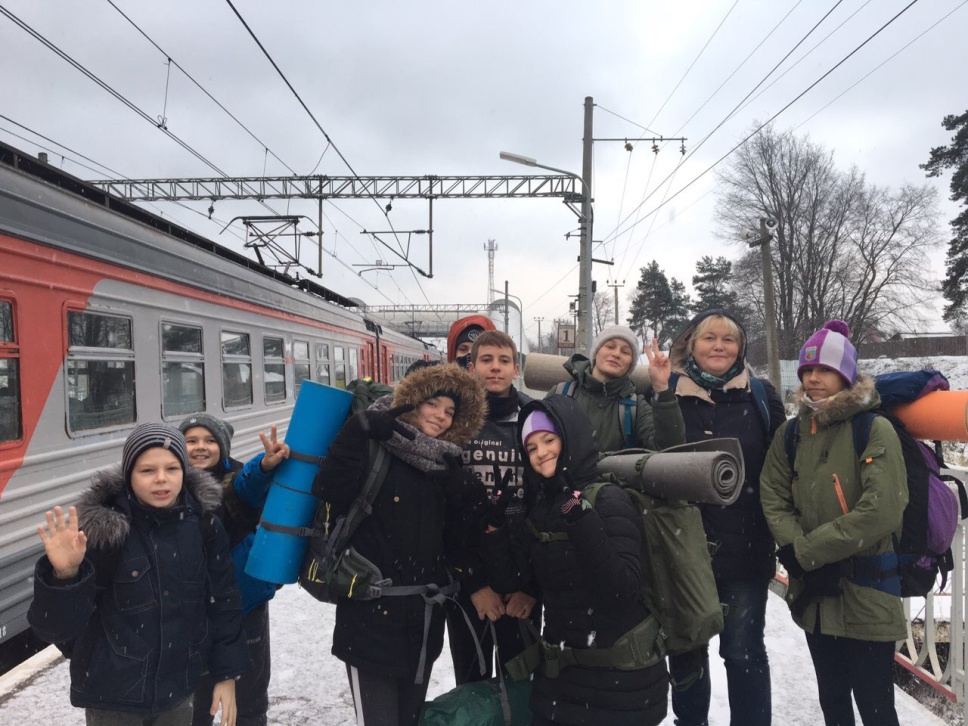 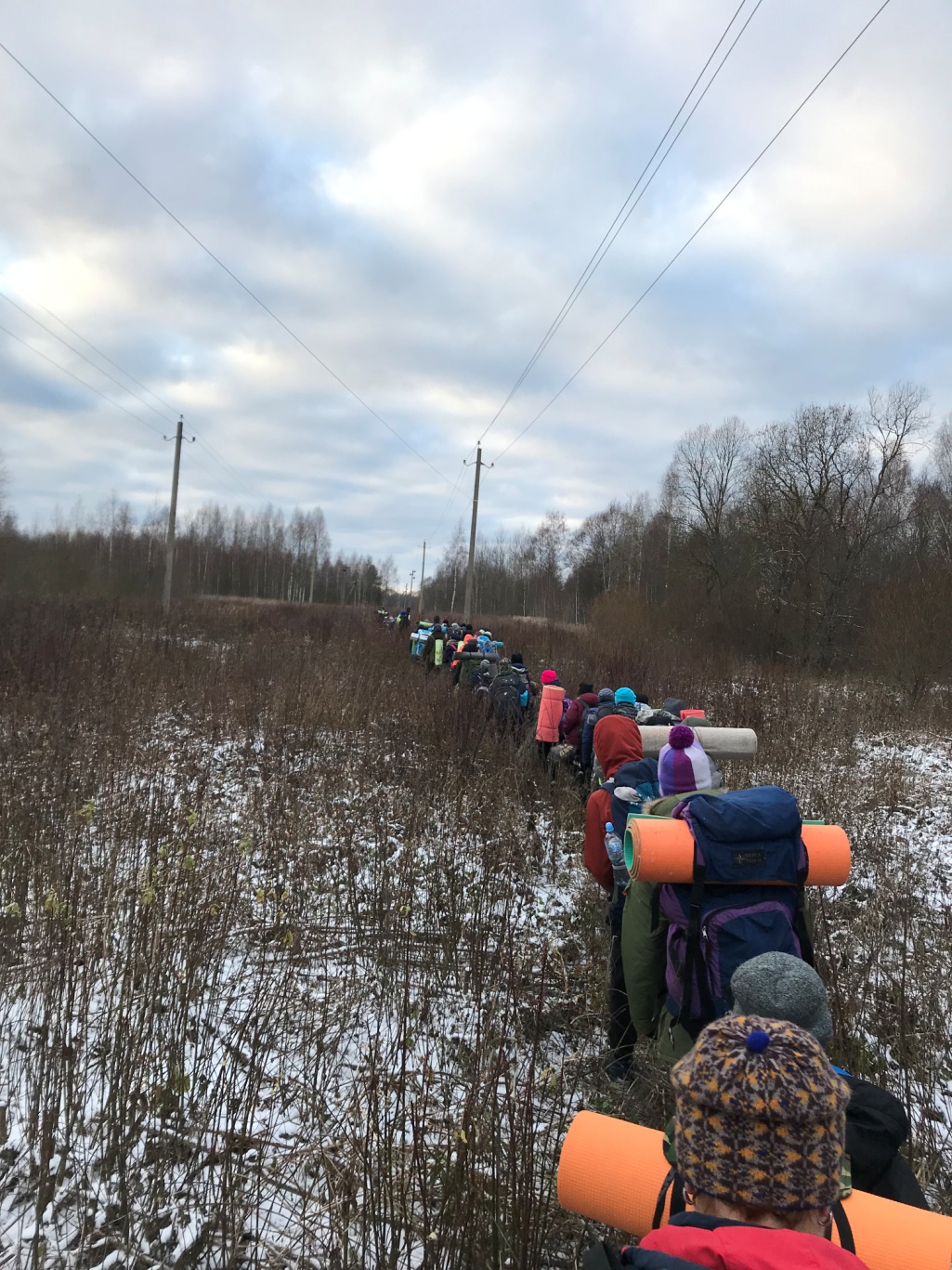 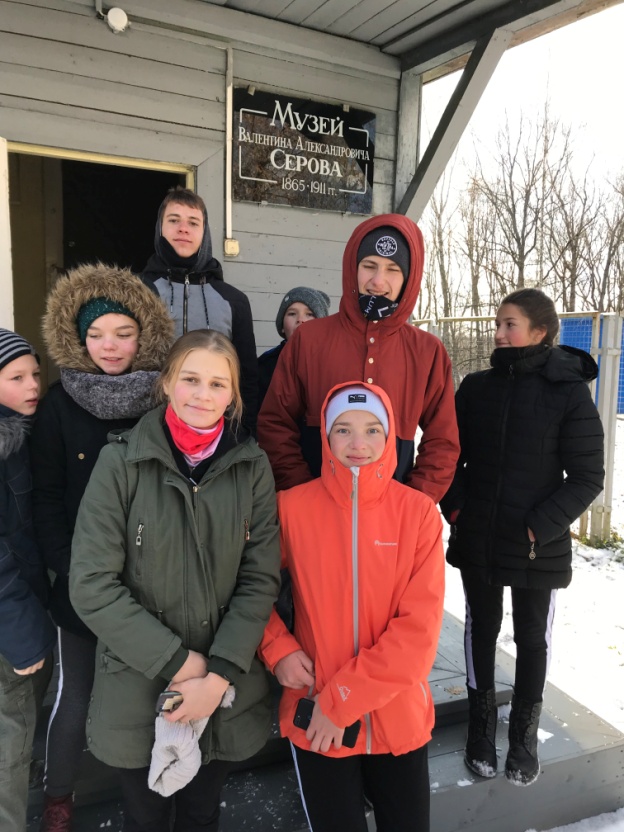 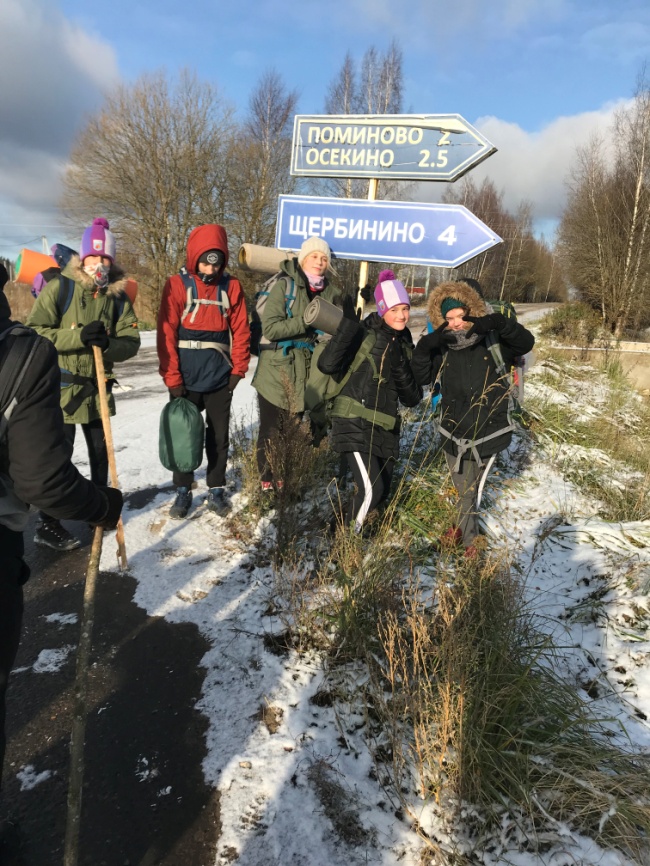 МОУ СОШ № 20, https://school.tver.ru/school/20
Юбилейный концерт. Школе – 70 лет
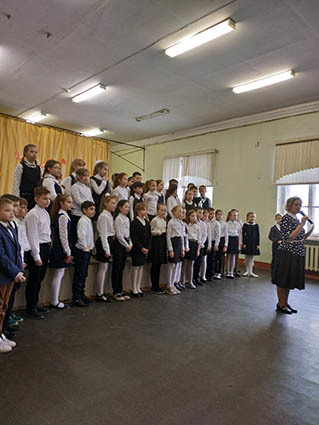 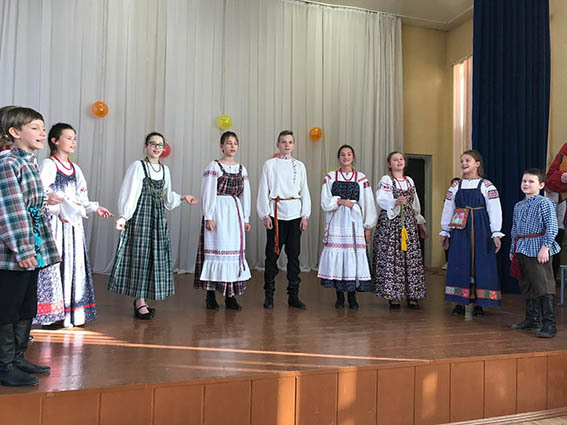 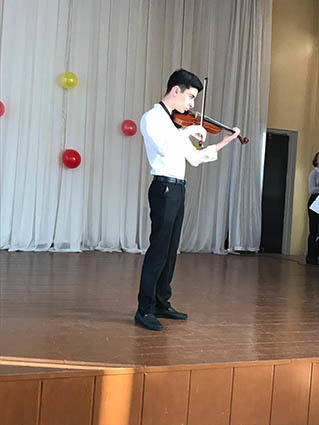 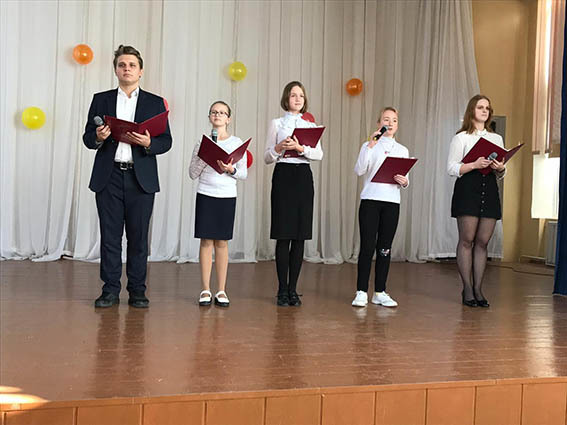 МОУ СОШ № 20, https://school.tver.ru/school/20
16 декабря - освобождение г. Калинина
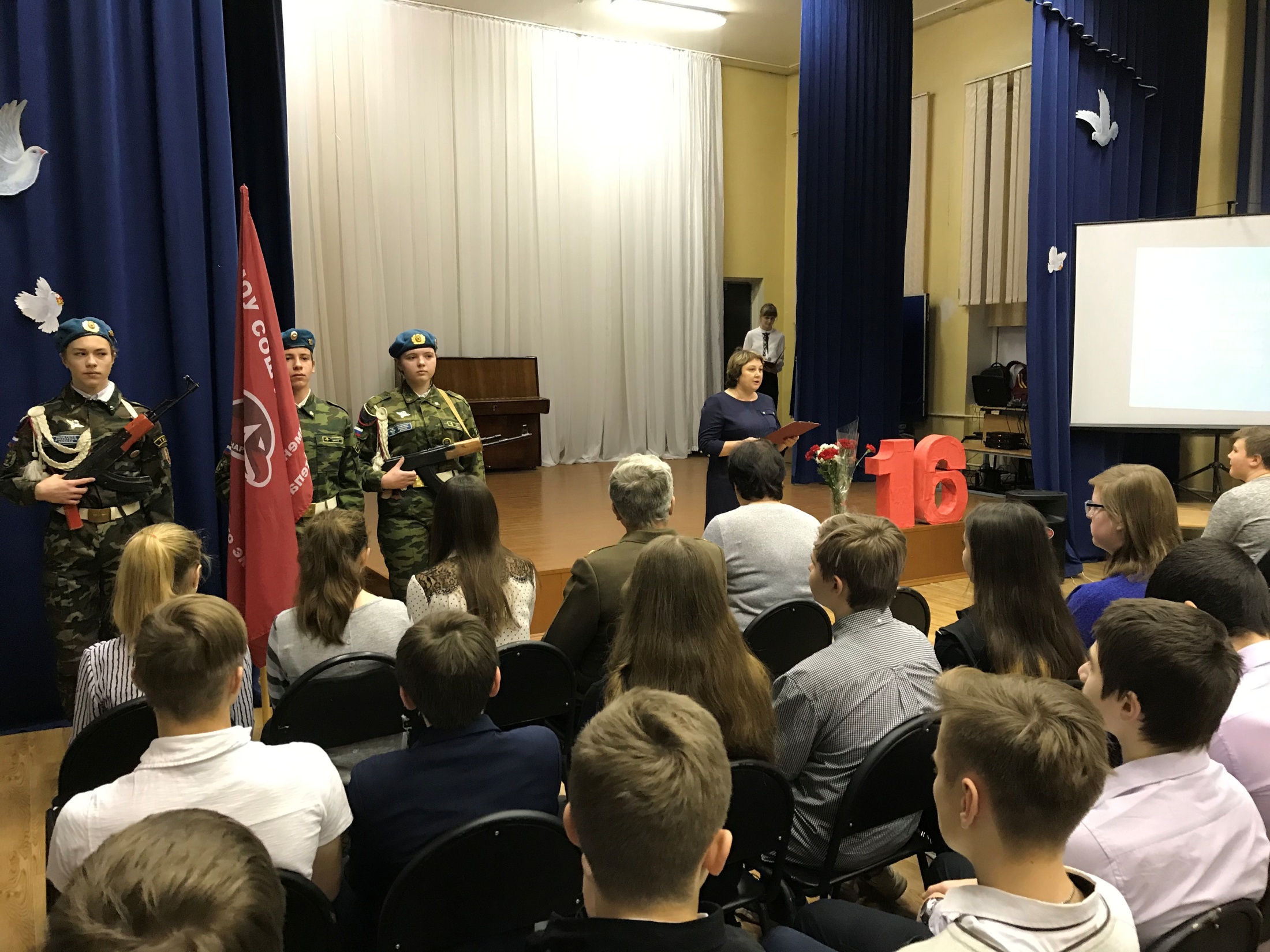 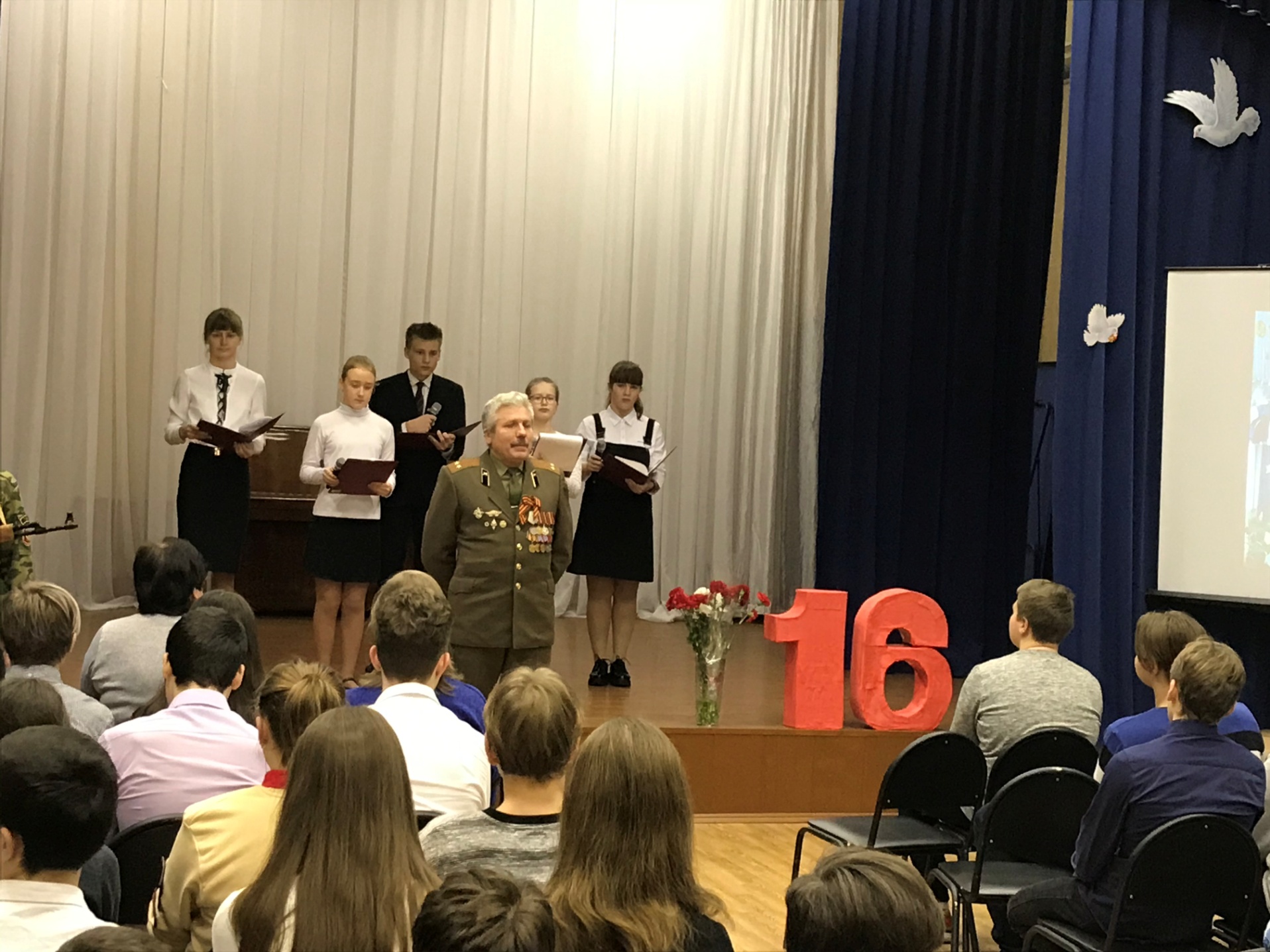 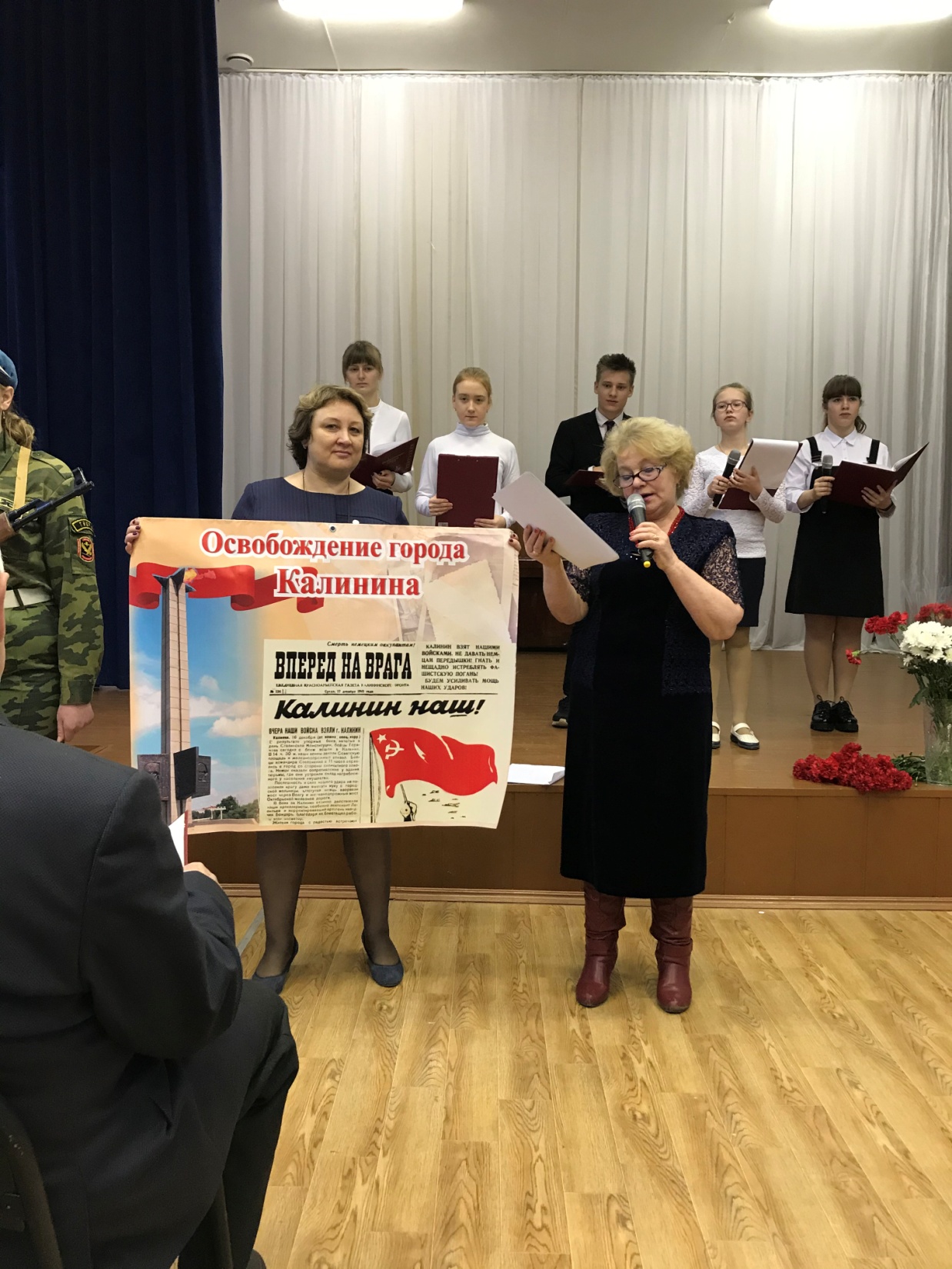 МОУ СОШ № 20, https://school.tver.ru/school/20
Зимние святки
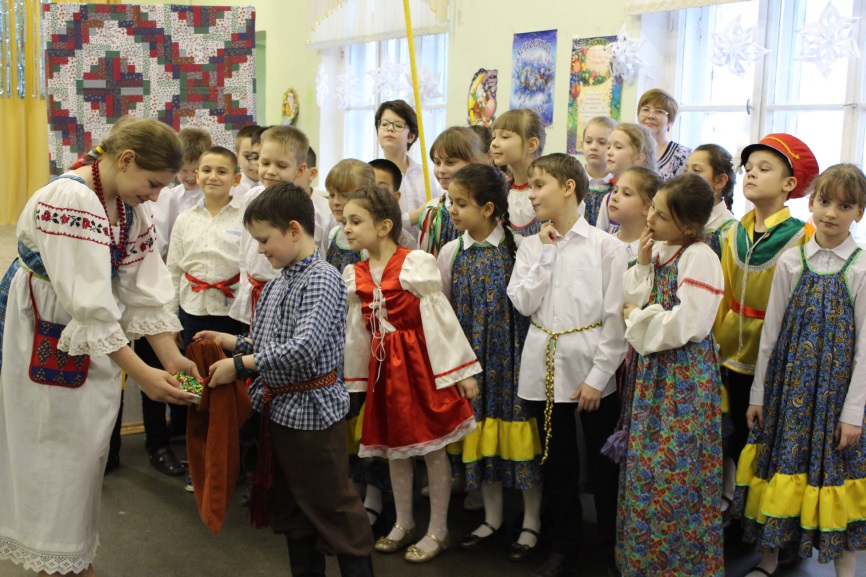 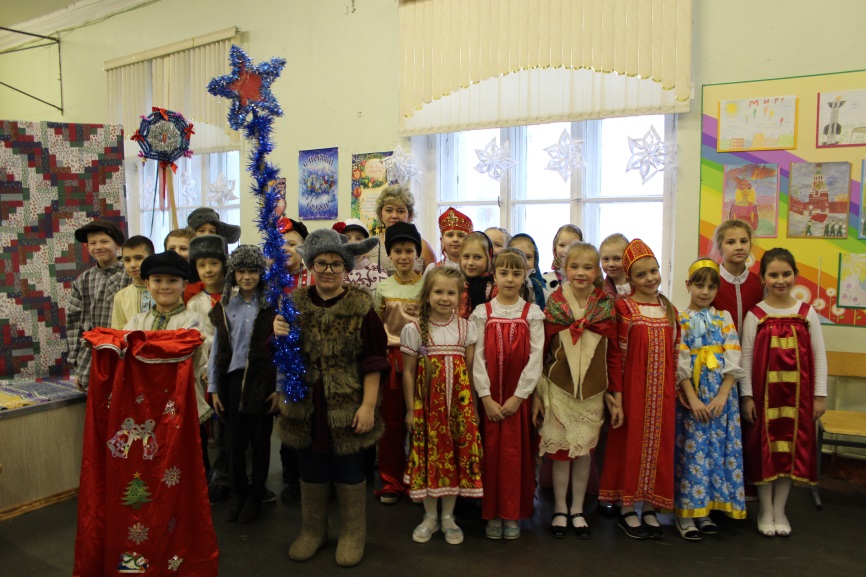 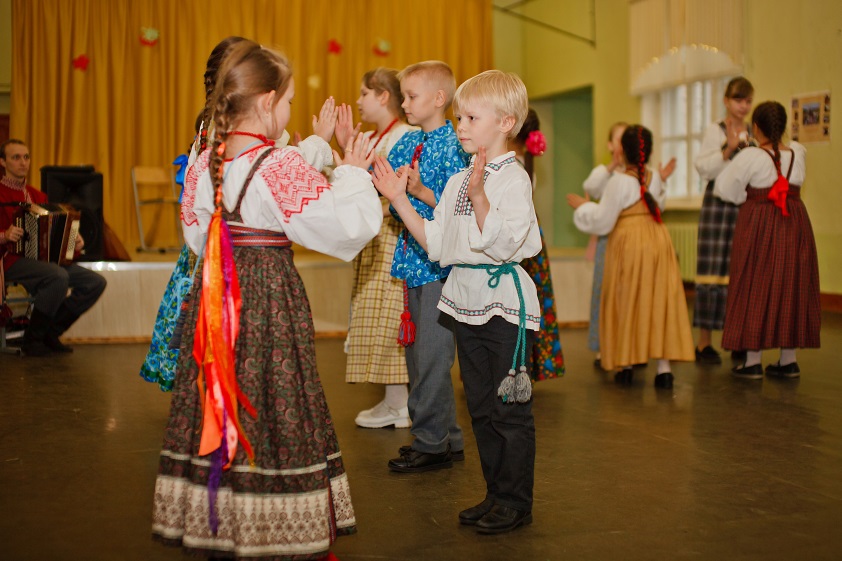 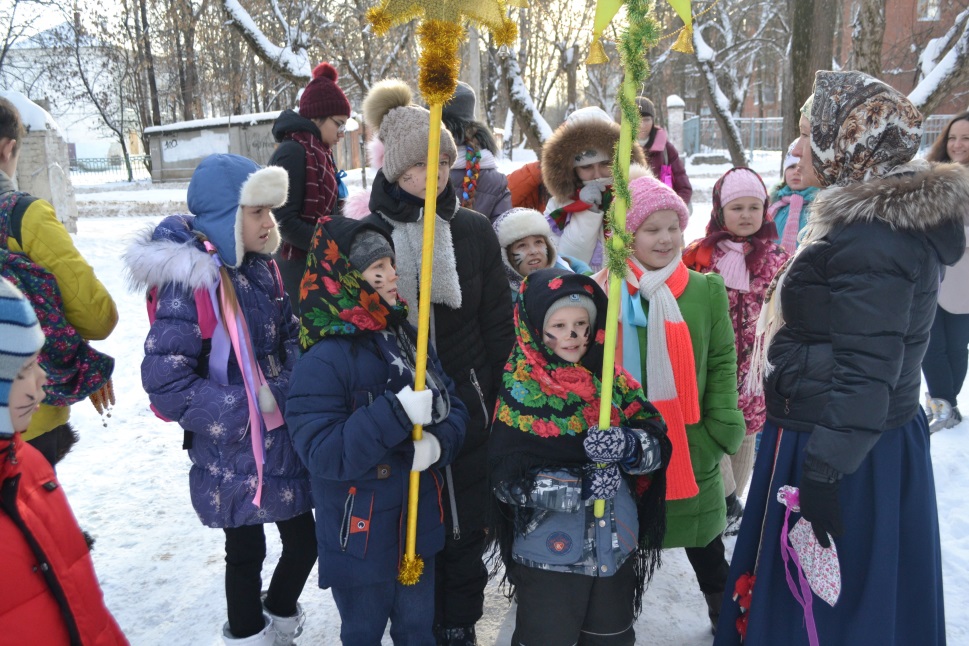 МОУ СОШ № 20, https://school.tver.ru/school/20
Школьная акция «Помни, где живешь!»
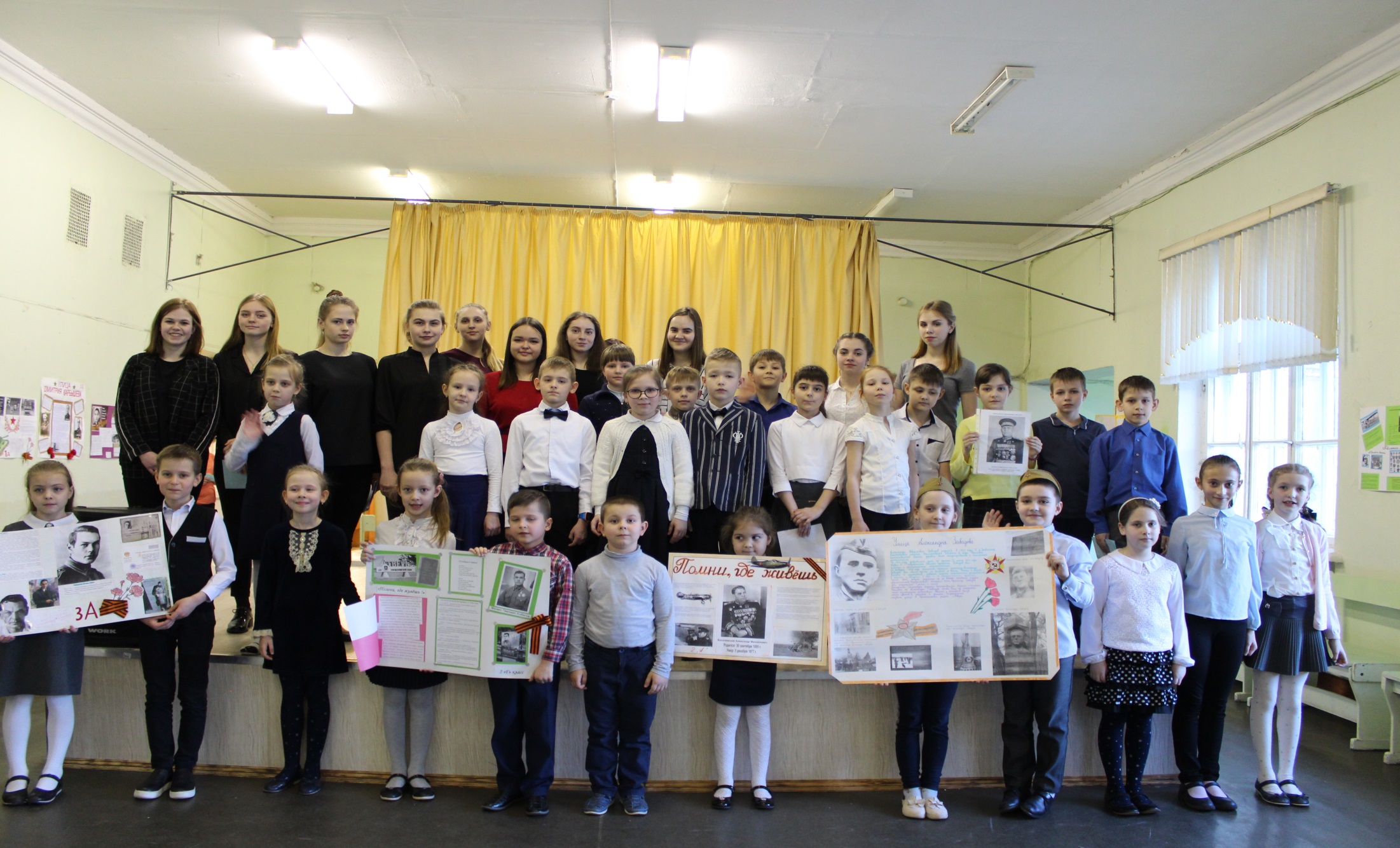 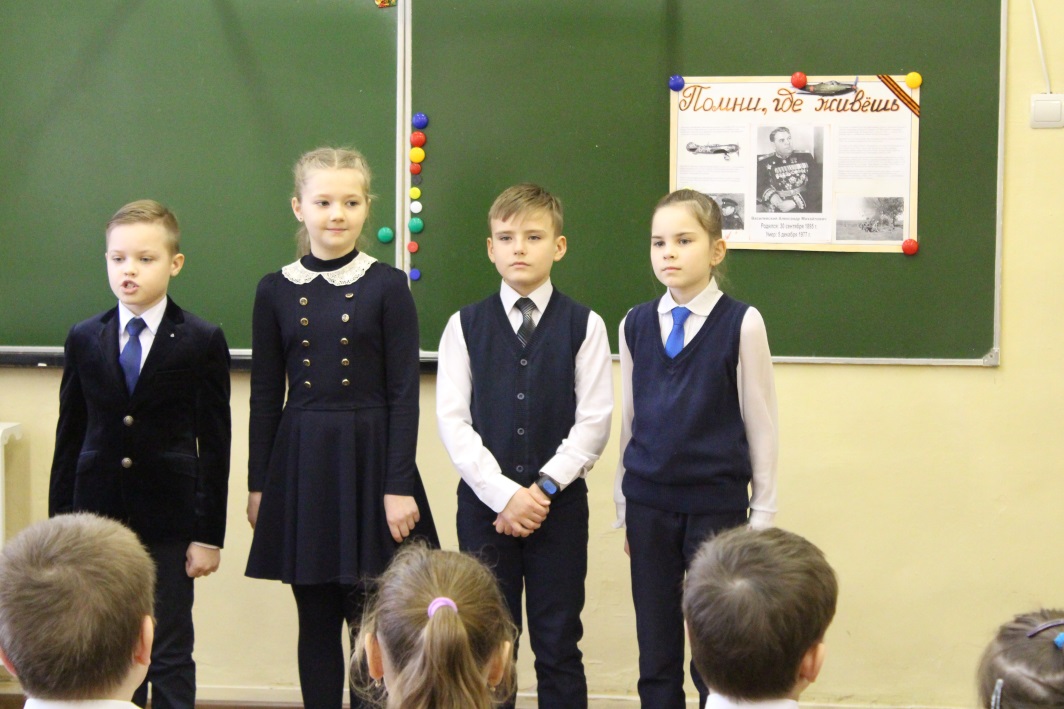 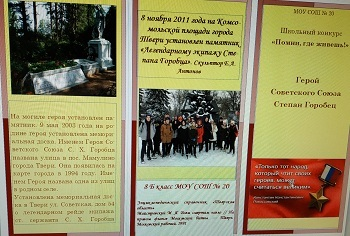 МОУ СОШ № 20, https://school.tver.ru/school/20
«Береги себя и своих близких»
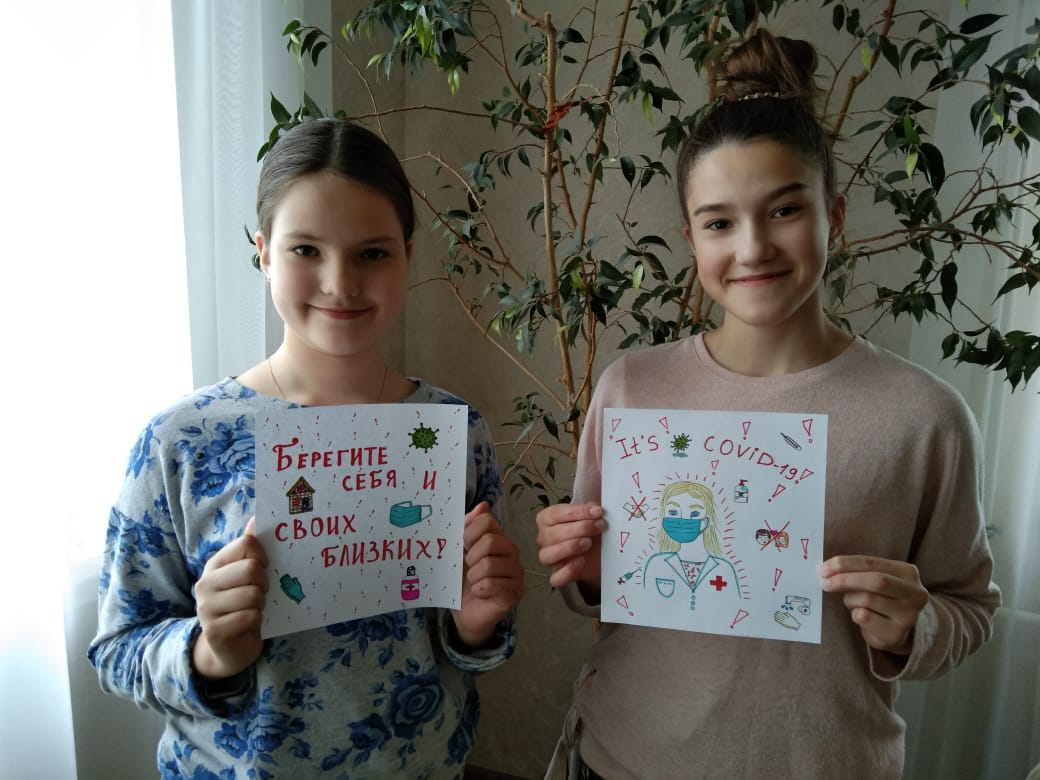 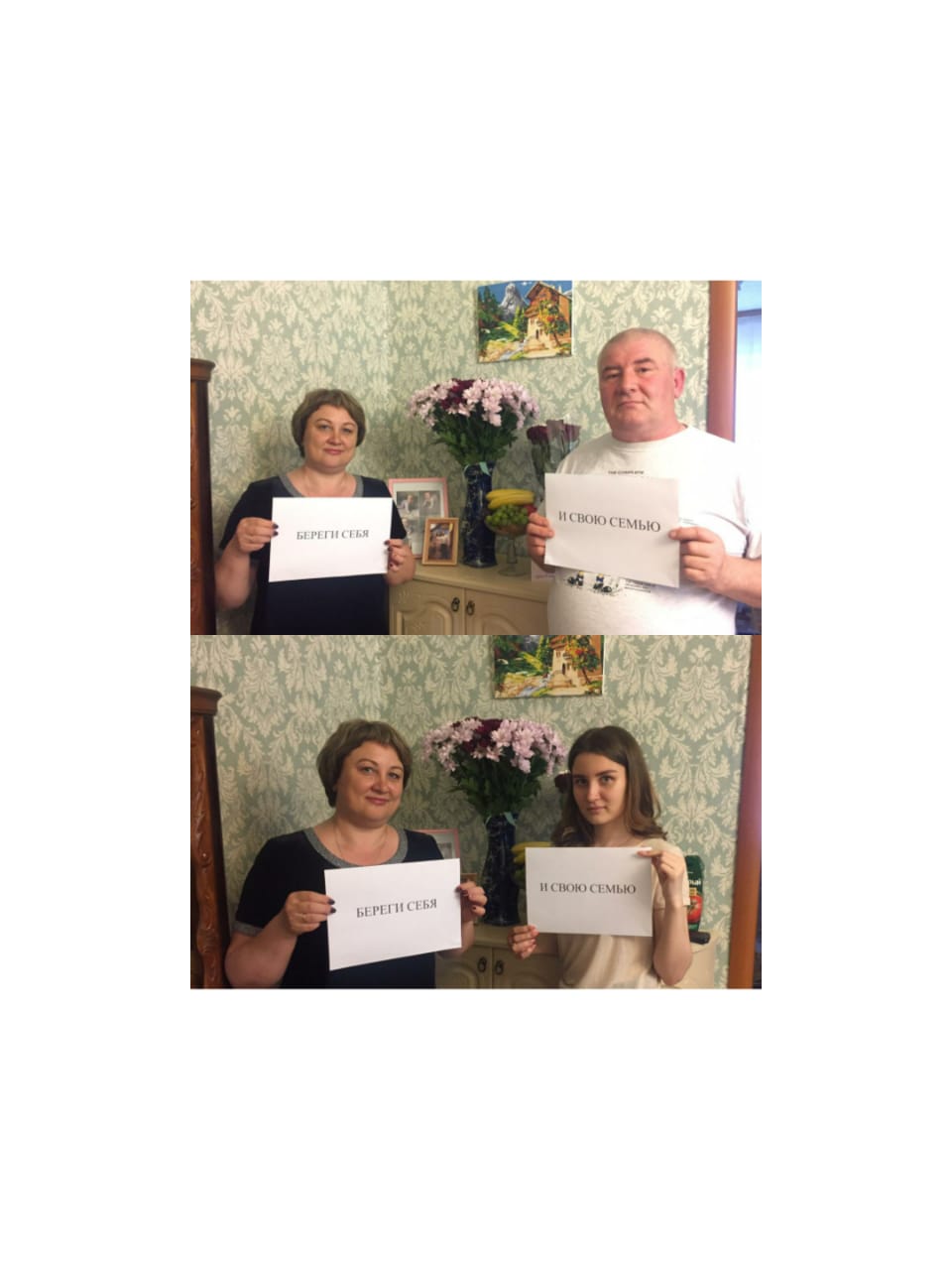 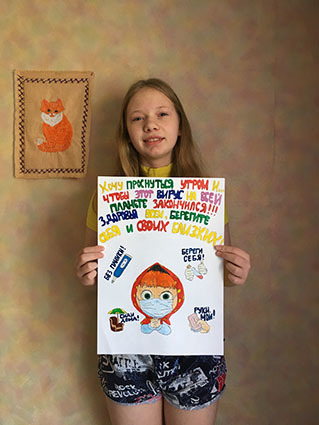 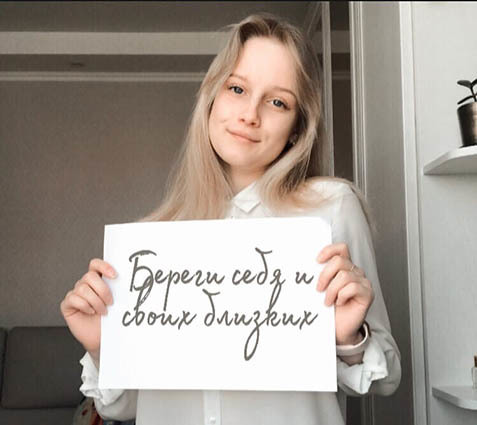 МОУ СОШ № 20, https://school.tver.ru/school/20